SchreibGeist
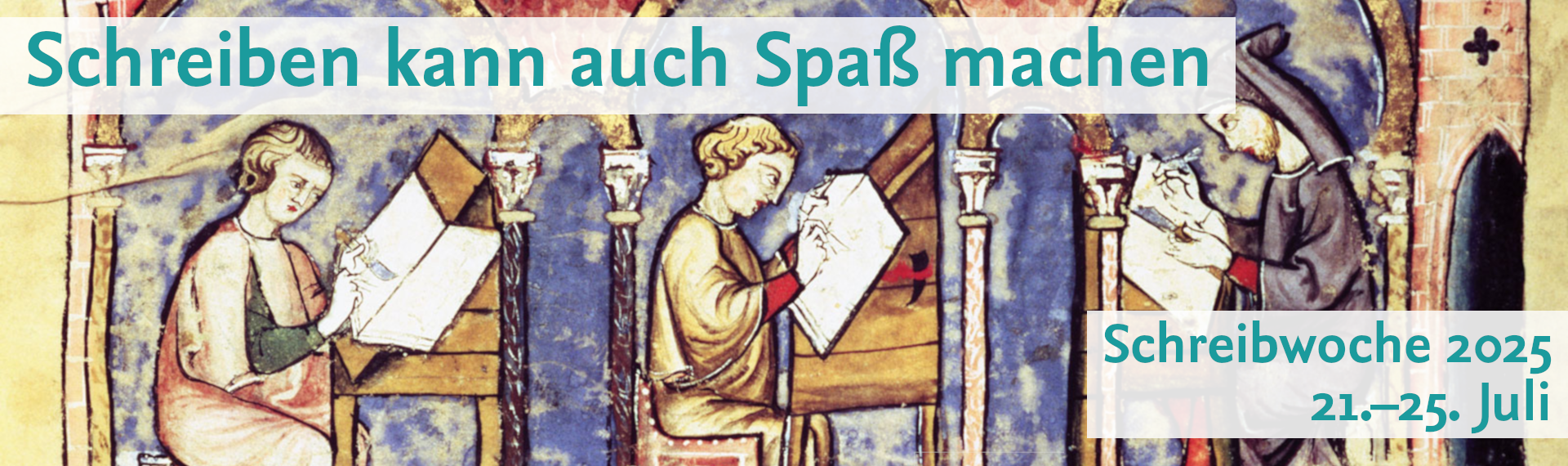 Ansprechpartner*innen: Dillwyn Thier, Armin Glatzmeier, Johanna Gröpler, Ida Bentele, Lisa Marie Ochlich
GENERELLE INFORMATIONEN
Datum: 21.–25.07.2025
Zeit: 10:15–19:00 Uhr 
Vormittags: 10:15–15:45 Uhr, i.d.R. 90-minütige Veranstaltungen mit Inputs zu u.a.
Schritten im Schreibprozesses 
Fachspezifischen Aspekte des wiss. Schreibens (z.B. Linguistik)
Recherche und Literaturverwaltung
Psychologische Aspekte im wiss. Schreiben
Nachmittags: 16:00–19:00 
Schreibzeit: betreute Schreibgruppe mit bewegter Pause
30-Minütige Beratung zum eigenen Schreibprojekt 
Literaturcheck der Philologischen Bibliothek
Ort: Online oder Präsenz in der Rost-/ Silberlaube
Schwerpunkttag: KI-Tools im wissenschaftlichen Schreibprozess (25.07.25)
Programm & Anmeldung: https://blogs.fu-berlin.de/schreibwoche/
Ansprechpartner*innen: Dillwyn Thier, Armin Glatzmeier, Johanna Gröpler, Ida Bentele
THEMENÜBERBLICK
Ansprechpartner*innen: Dillwyn Thier, Armin Glatzmeier, Johanna Gröpler, Ida Bentele